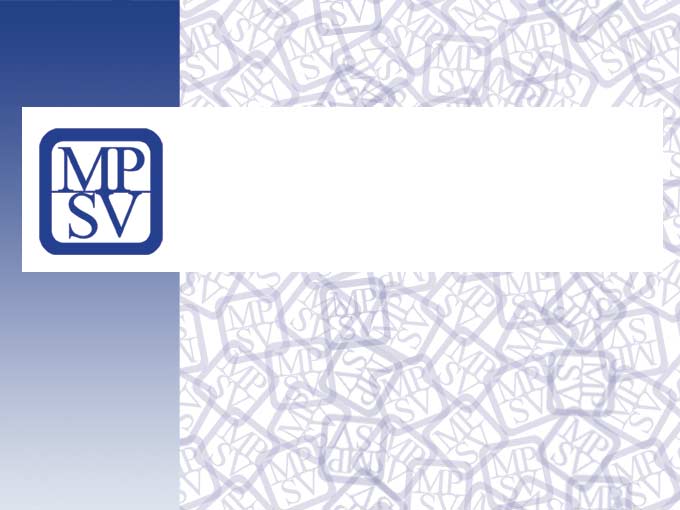 Společensky odpovědné zadávání veřejných zakázek
legislativa a praxe
Mgr. Alena Zieglerová 
ředitelka odboru realizace programů ESF – adaptabilita a rovné příležitosti, MPSV
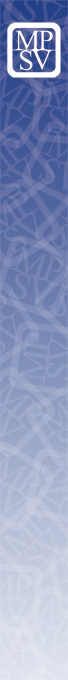 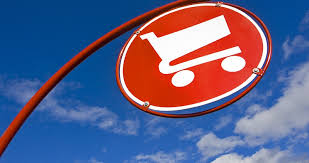 Veřejné zakázky 

= evropská legislativa            s povinností transpozice     do národní legislativy členských zemí
Veřejné nakupování stavebních prací, dodávek zboží nebo služeb představuje přibližně 18 % HDP EU.

Výroční zpráva o stavu veřejných zakázek 
v České republice za rok 2014
rok 2014: 577 mld. Kč, 
výhled na r. 2015: 600 mld. Kč
Cca 14 % HDP ČR
http://www.portal-vz.cz/cs/Spoluprace-a-vymena-informaci/Vyrocni-zpravy-a-souhrnne-udaje-o-verejnych-zakazk/Vyrocni-zpravy-o-stavu-verejnych-zakazek
Ministerstvo práce a sociálních věcí, odbor realizace programů ESF – adaptabilita a rovné příležitosti
Mgr. Alena Zieglerová, tel. +420 950 192 757, mobil +420 778 728 906, alena.zieglerova@mpsv.cz
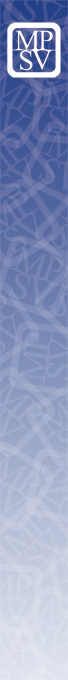 Srovnání kvality veřejného zadávání v EU
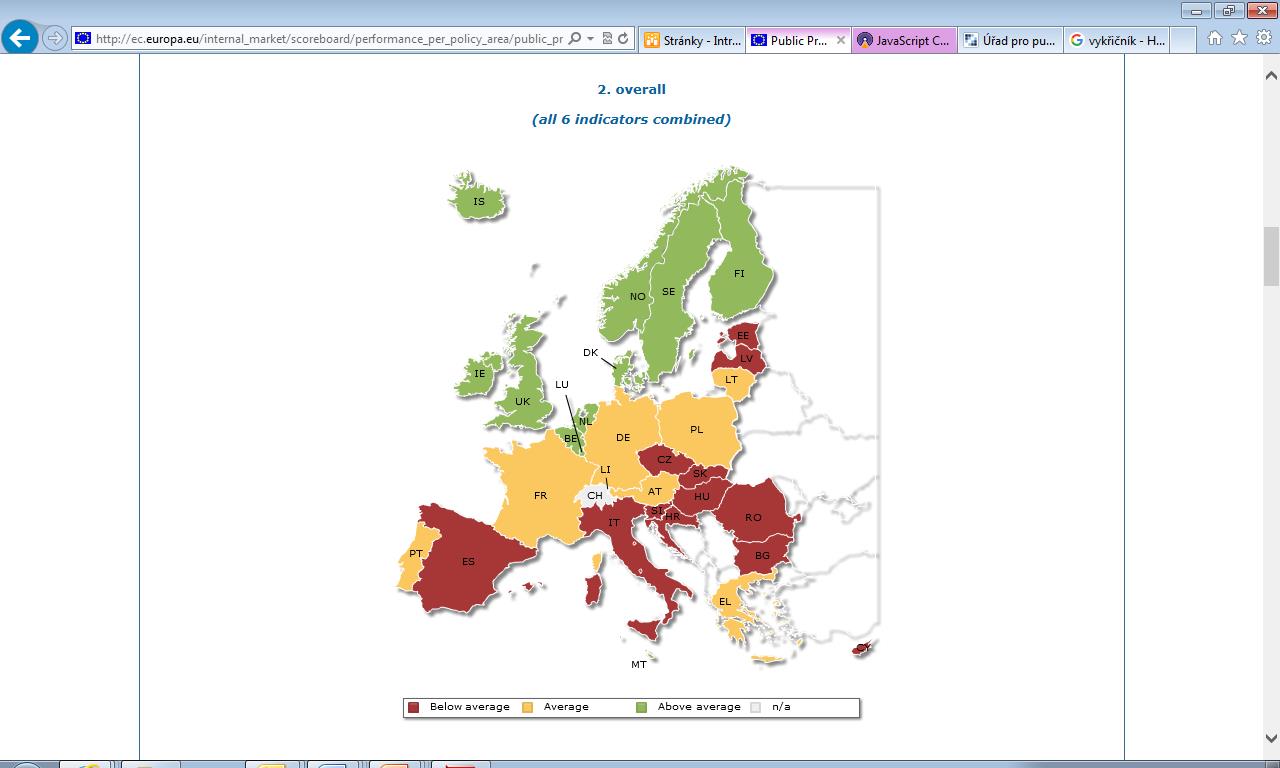 http://ec.europa.eu/internal_market/scoreboard/performance_per_policy_area/public_procurement/index_en.htm
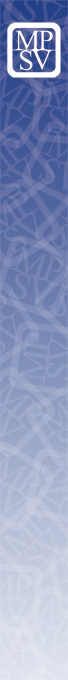 Cena jako jediné hodnoticí kritérium
Kromě ČR už jen Estonsko, Řecko, Chorvatsko, Kypr, Litva, Malta, Polsko, Rumunsko, Slovensko a do r. 2012 Island více než z 80 % soutěží tzv. „na cenu“.
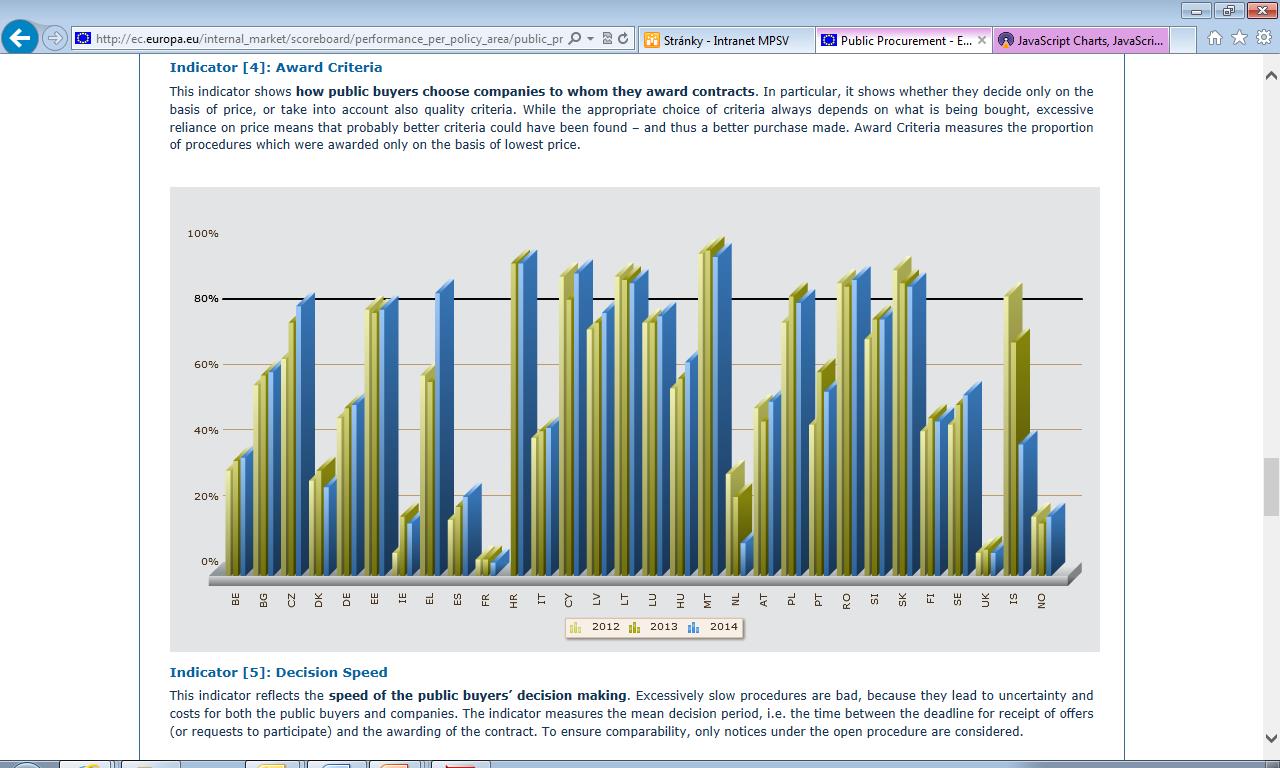 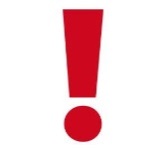 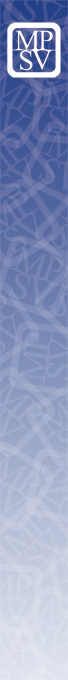 Směrnice Evropského parlamentu a Rady 2014/24/EU o zadávání veřejných zakázek
ze dne 26.2.2014 přinesla do systému VZ poměrně zásadní změny, a to zejména v následujících oblastech 
nové řízení inovační partnerství, 
hodnocení nabídek pouze na ekonomickou výhodnost, 
možnost hodnotit tým dodavatele, 
možnost hodnotit celoživotní náklady, 
zohlednění sociálních a environmentálních kritérií, 
možnost nejdříve hodnotit nabídky a požadovat kvalifikaci až od vítěze, 
možnost vyloučit kvůli zásadním profesním pochybením dodavatele
Směrnice vstoupila v platnost od 17. 4. 2014 a Česká republika je povinna, stejně jako ostatní členské státy EU, do dvou let od tohoto data (nejpozději od 18. 4. 2016) převzít nová pravidla do vnitrostátního právního řádu.
Ministerstvo práce a sociálních věcí, odbor realizace programů ESF – adaptabilita a rovné příležitosti
Mgr. Alena Zieglerová, tel. +420 950 192 757, mobil +420 778 728 906, alena.zieglerova@mpsv.cz
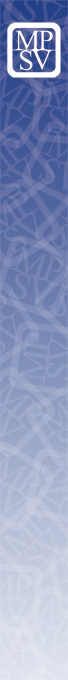 Šlo to i bez nové evropské směrnice ...
§ 44, odst. 10 zákona č. 137/2006 Sb., o veřejných zakázkách
Zadavatel může v zadávacích podmínkách uvést též požadavky týkající se zvláštních  podmínek na plnění veřejné zakázky, a to zejména v sociální oblasti,  v oblasti zaměstnanosti nebo  v oblasti životního prostředí. 

§ 78, odst. 4 zákona č. 137/2006 Sb., o veřejných zakázkách
hodnocení dle vlivu na zaměstnanost osob se zdravotním postižením a osob se ztíženým přístupem na trh práce 
 
§ 101, odst. 1 a 4 zákona č. 137/2006 Sb., o veřejných zakázkách
(1) Stanoví-li tak zadavatel v oznámení či výzvě o zahájení zadávacího řízení, může se zadávacího řízení účastnit pouze dodavatel, který zaměstnává více než 50 % osob se zdravotním postižením podle zvláštního právního předpisu             z celkového počtu zaměstnanců dodavatele.
Tisková zpráva  MPSV z 12. května 2014 
MPSV ve svých veřejných zakázkách zohlední sociální kritéria 
Ministerstvo práce a sociálních věcí se přihlásilo ke konceptu odpovědného veřejného zadávání – tedy pohledu na veřejné zakázky jako nástroje pro posilování zaměstnanosti, sociální soudržnosti a udržitelnosti. Ve svých zakázkách chce analyzovat příležitosti pro podporu nezaměstnaných, zohlednění sociálních kritérií či snížení dopadu na životní prostředí.
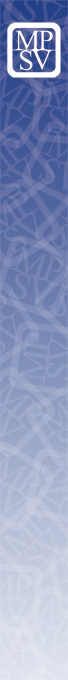 ... ale s novým zákonem o zadávání veřejných zakázek to půjde ještě lépe
Zákaz hodnocení jen na cenu u vybraných zakázek - povinné hodnocení kvality

Hodnocení nabídek v nadlimitním režimu
Díl 1Ekonomická výhodnost nabídek
§ 114(3) Zadavatel nesmí stanovit ekonomickou výhodnost pouze na základě nejnižší nabídkové ceny
a) v soutěžním dialogu nebo v řízení o inovačním partnerství, nebo
b) v případě veřejné zakázky na služby uvedené 
    1. v oddílu 71 hlavního slovníku jednotného klasifikačního systému, nebo 
    2. v kategorii 1 nebo 5 podle přílohy č. 3 k tomuto zákonu.
 
Kategorie 	Popis
1 		Zdravotní péče, sociální péče a související služby
5 		Jiné služby pro veřejnost, sociální služby a služby 			jednotlivcům  včetně služeb  poskytovaných odbory, 			politickými organizacemi,  sdruženími mládeže a  jinými 		službami  organizovanými na základě členství
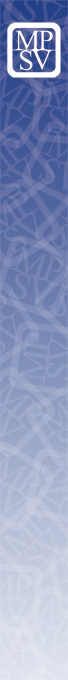 ... ale s novým zákonem o zadávání veřejných zakázek to půjde ještě lépe
Posílení sociálních, environmentálních a inovačních hledisek plnění zakázky při hodnocení kvality nabídek.

§ 116Kritéria kvality
(1) Pro hodnocení ekonomické výhodnosti nabídky podle kvality je zadavatel povinen stanovit kritéria, která vyjadřují kvalitativní, environmentální nebo sociální hlediska spojená s předmětem veřejné zakázky.

(2) Kritériem kvality mohou být zejména 
      a) 	technická úroveň, 
      b) 	estetické nebo funkční vlastnosti, 
      c) 	uživatelská přístupnost, 
      d) 	sociální, environmentální nebo inovační aspekty,
      e) 	organizace, kvalifikace nebo zkušenost osob, které se mají přímo 	      	podílet na plnění veřejné zakázky v případě, že na úroveň plnění má 	významný dopad 	kvalita těchto osob, 
      f) 	úroveň servisních služeb včetně technické pomoci, nebo
      g) 	podmínky a lhůta dodání nebo dokončení plnění.
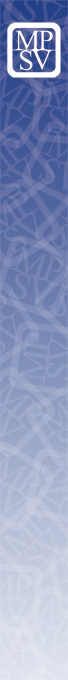 Jelikož zadavatelé nejsou vždy právníci …
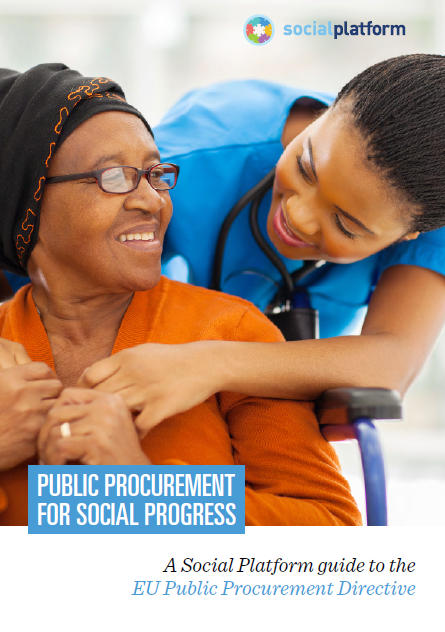 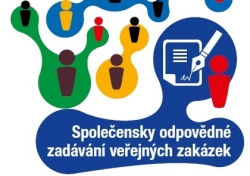 http://www.socialni-zaclenovani.cz/socialne-odpovedne-zadavani-verejnych-zakazek-metodika-a-manual-dobrych-praxi
http://www.socialplatform.org/wp-content/uploads/2015/10/Public_procurement_for_social_progress.pdf
… potřebují metodiky, příklady dobré praxe a poradenství
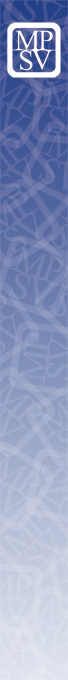 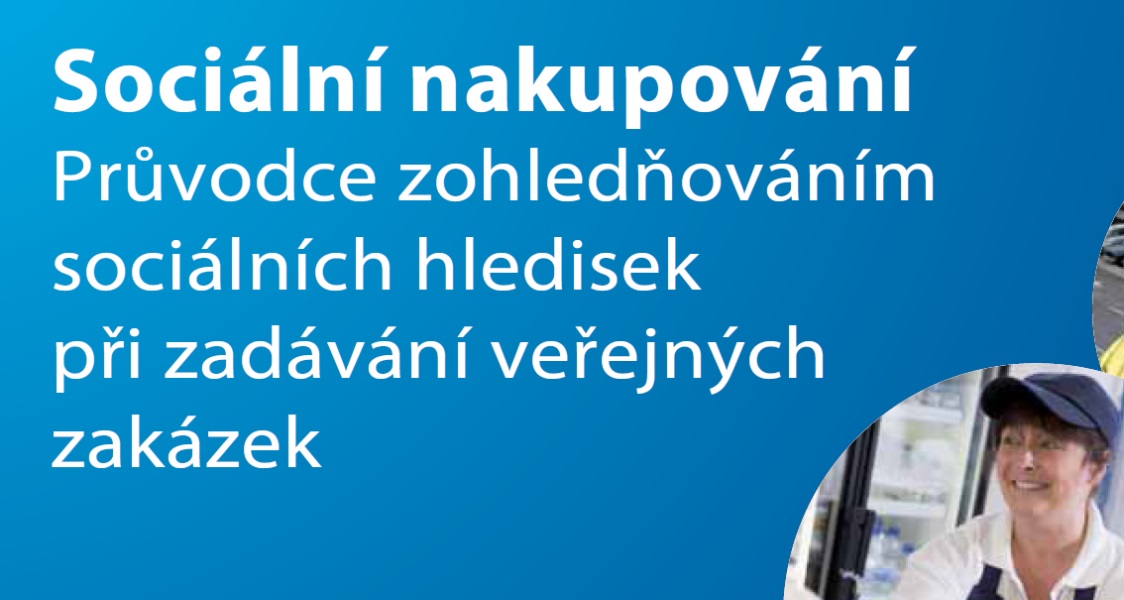 Podpora pracovních příležitostí například:
podpora zaměstnávání mladých;
podpora vyváženého zastoupení mužů a žen (např. vyvážení práce a života, boj proti odvětvové nebo profesní segregaci atd.);
podpora pracovních příležitostí pro dlouhodobě nezaměstnané a starší pracovníky; 
politiky rozmanitosti a pracovní příležitosti pro osoby ze znevýhodněných skupin (např. pracovníci z řad přistěhovalců, etnické menšiny, náboženské menšiny, lidé s nízkým dosaženým vzděláním);
podpora pracovních příležitostí pro zdravotně postižené, včetně přístupného pracovního prostředí, které podporuje sociální začleňování.
Podpora sociálního začleňování a podpora organizací sociální ekonomiky, jako například:
rovný přístup k veřejným zakázkám pro firmy, které vlastní nebo zaměstnávají osoby z etnických nebo menšinových skupin, například družstva, sociální podniky a neziskové organizace;
podpora zaměstnání pro zdravotně postižené osoby, jejich začlenění do otevřeného trhu práce.
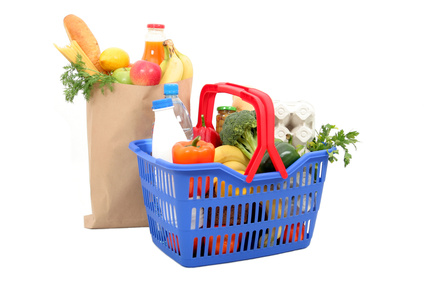 http://www.portal-vz.cz/getmedia/d6b048ec-856b-4ee0-a1c1-1c547ad15b78/PRUVODCE-socialne-citlive-nakupovani-KZ
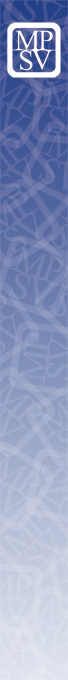 „Šesterka“ společensky odpovědného zadávání veřejných zakázek
Nebojte se konzultovat s potenciálními dodavateli – před vyhlášením zakázky se to smí. A zpravidla to pomůže zadavateli ujasnit si, co chce koupit.

2) Přiznejte celý předmět plnění – nejen stavba či služby, ale také záměr zadavatele například zaměstnat znevýhodněné osoby. Co je v předmětu plnění, lze hodnotit.

3) Naučte se hodnotit kvalitu – a nechte si poradit od právníků, jak na to. Hodnocení kvality zabraňuje účelovému podhodnocování nabídek mimořádně nízkou nabídkovou cenou.

4) Dělení zakázky na části není zakázáno – naopak umožňuje přístup malých a středních podniků k zakázkám. Všechny sociální podniky jsou zároveň malé a střední podniky a zpravidla jsou místní.

5) Smlouva není příloha – je to nejdůležitější část zadávacích podmínek. Co je ve smlouvě, lze kontrolovat a po dodavateli vyžadovat (např. legální práci, termíny splatnosti faktur subdodavatelů apod.).

6) Objevte a používejte zvláštní podmínku zadavatele – dle § 44 odst. 10 zákona o veřejných zakázkách. Pozor, aby neomezovala okruh potenciálních dodavatelů a souvisela s vymezeným předmětem plnění.
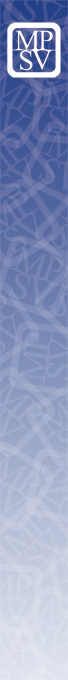 Ad 1) Konzultace s potenciálními dodavateli pomohou zadavateli neudělat chybu
Zákon č. 137/2006 Sb., o veřejných zakázkách
§ 86 Předběžné oznámení veřejného zadavatele 
Veřejný zadavatel uveřejní formou předběžného oznámení nadlimitní a podlimitní veřejné zakázky. Veřejný zadavatel je oprávněn zahájit zadávací řízení nejdříve 1 měsíc od odeslání předběžného oznámení.

Zákon o zadávání veřejných zakázek (vládní návrh)
Předběžné tržní konzultace povoleny černé na bílém – šance na lépe zadávané zakázky s ohledem na možnosti dodavatelů.
ČÁST DRUHÁZÁKLADNÍ USTANOVENÍ O ZADÁVACÍCH ŘÍZENÍCH
§ 33Předběžné tržní konzultace
Zadavatel je oprávněn vést tržní konzultace s odborníky či dodavateli       s cílem připravit zadávací podmínky a informovat dodavatele o svých záměrech a požadavcích, pokud to nenarušuje hospodářskou soutěž.
Ministerstvo práce a sociálních věcí, odbor realizace programů ESF – adaptabilita a rovné příležitosti
Mgr. Alena Zieglerová, tel. +420 950 192 757, mobil +420 778 728 906, alena.zieglerova@mpsv.cz
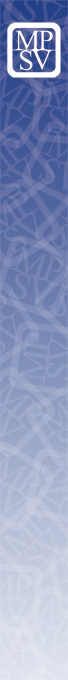 Ad 2) Předmět plnění = vyjádření vůle zadavatele dostat výhodně něco konkrétního + něco navíc
Zákon č. 137/2006 Sb., o veřejných zakázkách
§ 78 Hodnotící kritéria
(4) … Dílčí hodnotící kritéria se musí vztahovat k nabízenému plnění veřejné zakázky. Mohou jimi být zejména nabídková cena, kvalita, … vlastnosti plnění  z hlediska vlivu na životní prostředí, vliv na zaměstnanost osob se zdravotním postižením a osob se ztíženým přístupem na trh práce, provozní náklady …
Příklad z ČR:
Most
„Součástí předmětu díla je také snižování míry nezaměstnanosti, a to uplatněním zvláštní podmínky v sociální oblasti dle § 44 odst. 10 zákona o veřejných zakázkách (viz čl. 8 této zadávací a kvalifikační dokumentace).“
Ministerstvo práce a sociálních věcí, odbor realizace programů ESF – adaptabilita a rovné příležitosti
Mgr. Alena Zieglerová, tel. +420 950 192 757, mobil +420 778 728 906, alena.zieglerova@mpsv.cz
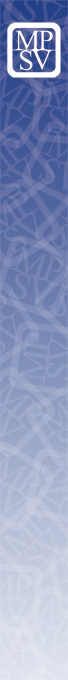 Ad 3) Kvalita především. EU: „Diktát nejnižších cen končí.“
Zákon č. 137/2006 Sb., o veřejných zakázkách
§ 78 Hodnotící kritéria
Základním hodnotícím kritériem pro zadání veřejné zakázky                              (dále jen "základní hodnotící kritérium") jea) ekonomická výhodnost nabídky, nebob) nejnižší nabídková cena.
Jak to dělají v zahraničí?
Rakousko, Tyrolsko: výběrové řízení na vybavení olympijského areálu nábytkem Hodnoticí kritéria: 
Cena – 40 %, 
Vzorek – 20 %
Zaměstnání osob se znevýhodněním na trhu práce – 40 % 
(kvalita celkem tedy 60 %)
Zadavatelům veřejných zakázek tato směrnice Evropského parlamentu umožní při výběru vítěze klást větší důraz na kvalitu, výhody v oblasti životního prostředí, sociální aspekty či inovace. „Nová kritéria ukončí diktát nejnižších cen a postaví opět kvalitu do centra pozornosti,“ řekl zpravodaj Evropského parlamentu Marc Tarabella.
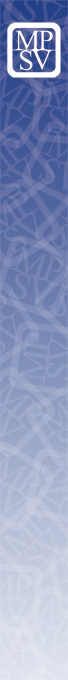 Ad 4) Rozdělení na dílčí části znamená mít lepší kontrolu nad kvalitou každé z nich
Zákon č. 137/2006 Sb., o veřejných zakázkách
§ 98 Zadávání částí veřejných zakázek
(1) Zadavatel může rozdělit veřejnou zakázku na části, připouští-li to povaha předmětu veřejné zakázky.
ALE: § 13 Předpokládaná hodnota veřejné zakázky
(3) Zadavatel nesmí rozdělit předmět veřejné zakázky tak, aby tím došlo ke snížení předpokládané hodnoty pod finanční limity stanovené v tomto zákoně.
Jak to dělají v zahraničí?  
Evropský kodex nejlepších praxí v podpoře MSP v přístupu k veřejným zakázkám http://ec.europa.eu/internal_market/publicprocurement/docs/sme_code_of_best_practices_en.pdf Je zřejmé, že vnitřní dělení na části podporuje přístup MSP k veřejným  zakázkám, a to jak kvantitativně (rozsah částí lépe koresponduje s kapacitou produkce MSP), tak kvalitativně (předmět dílčích částí blíže odpovídá specializaci MSP).
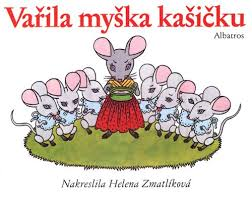 … tomu dala, tomu dala; takto se do plnění zakázky dostanou i malé a střední podniky (MSP), které bývají místní, ze dne na den se neodstěhují do Indie a ZAMĚSTNÁVAJÍ MÍSTNÍ OBYVATELE. 
Bonus: všechny sociální podniky jsou zároveň MSP.
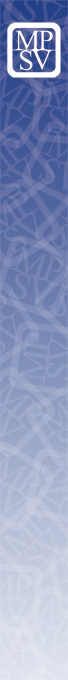 Ad 5) Co není ve smlouvě, jako by nebylo. 
Co tam je, je závazné.
Jak to dělají v zahraničí?
EU: http://ec.europa.eu/growth/single-market/public-procurement/other-aspects/index_en.htm Zadavatelé mohou do smluvních ustanovení o plnění zakázky začlenit sociální hlediska závazná pro subdodavatele, např. zákaz dětské a nucené práce, bezpečnost a ochrana zdraví, vyplácení alespoň minimální mzdy, vyplácení příspěvků na sociální zabezpečení a další všeobecné standardy důstojných pracovních podmínek.
Německo:  zadavatelé požadují, aby dodavatelé neuzavírali se subdodavateli méně výhodné podmínky, než jaké mají ve smlouvě se zadavatelem, zejména podmínky platební.

Zákon o zadávání veřejných zakázek (vládní návrh)
Šance na kontrolu subdodavatelů (nově poddodavatelů). Zadavatel může platit přímo poddodavateli.
§ 106Platby poddodavatelům
Zadavatel může v zadávacích podmínkách stanovit podmínky, při jejichž splnění budou na žádost poddodavatele převedeny splatné částky úhrady veřejné zakázky přímo poddodavateli, tím nejsou dotčeny jiné právní předpisy.
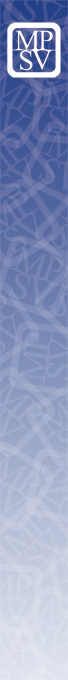 Ad 6) Zvláštní podmínka zadavatele = chtít víc, přemýšlet o smysluplnosti všech veřejných výdajů
Zákon č. 137/2006 Sb., o veřejných zakázkách
§ 44 Zadávací dokumentace
(10) Zadavatel může v zadávacích podmínkách uvést též požadavky týkající              se zvláštních podmínek na plnění veřejné zakázky, a to zejména v sociální           oblasti, v oblasti zaměstnanosti nebo v oblasti životního prostředí.
Jak to dělají v zahraničí?
V Polsku vydává tamní Úřad dohledu (u nás ÚOHS) vzorové „sociální klauzule“          k využití veřejnými zadavateli: http://www.klauzulespoleczne.pl/, 

doporučujeme článek: 
http://www.socialeconomy.pl/node/268: „V roce 2013 čtyři sta veřejných zadavatelů využilo sociální podmínku pro vyhrazené zakázky… Nová směrnice umožní vyhrazovat zakázky i pro dodavatele, jejichž hlavní cíl je sociální a profesní integrace znevýhodněných pracovníků na trh práce, pokud takových pracovníků zaměstnávají více než 30 %. Toto řešení by mohlo mít skutečný sociální dopad .. Máme čas do dubna 2016.“
Ministerstvo práce a sociálních věcí, odbor realizace programů ESF – adaptabilita a rovné příležitosti
Mgr. Alena Zieglerová, tel. +420 950 192 757, mobil +420 778 728 906, alena.zieglerova@mpsv.cz
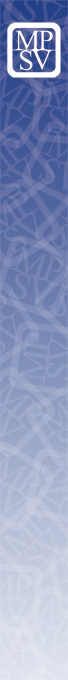 Děkuji Vám za pozornost!
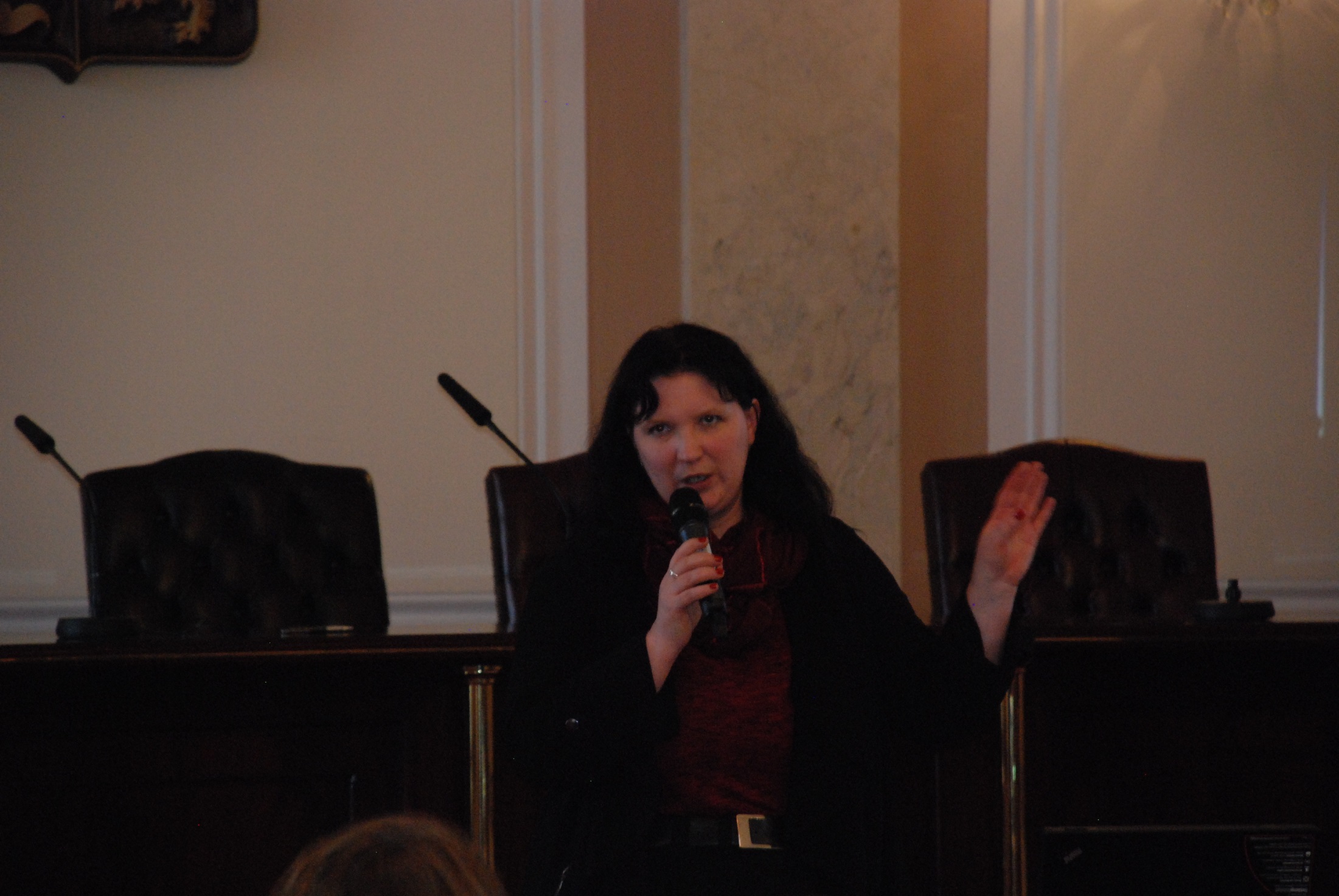 Cimrmanova šesterka, zásada č. 2, Separace průtokových poznatků: „devět desetin poznatků je průtokových“




https://www.youtube.com/watch?v=tDMyl7-thgs
Ministerstvo práce a sociálních věcí, odbor realizace programů ESF – adaptabilita a rovné příležitosti
Mgr. Alena Zieglerová, tel. +420 950 192 757, mobil +420 778 728 906, alena.zieglerova@mpsv.cz